Process improvement methods in information technology
An application roadmap
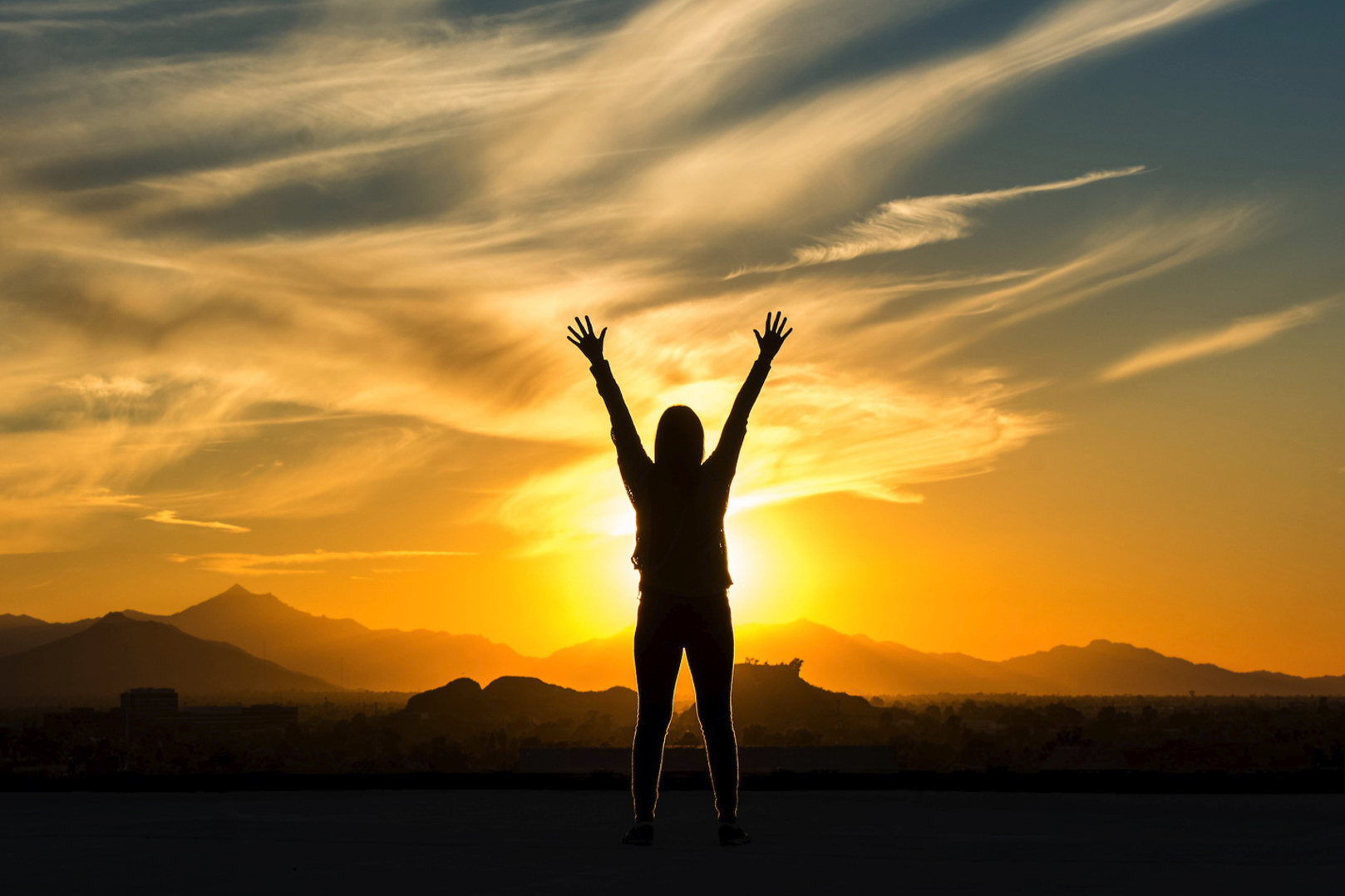 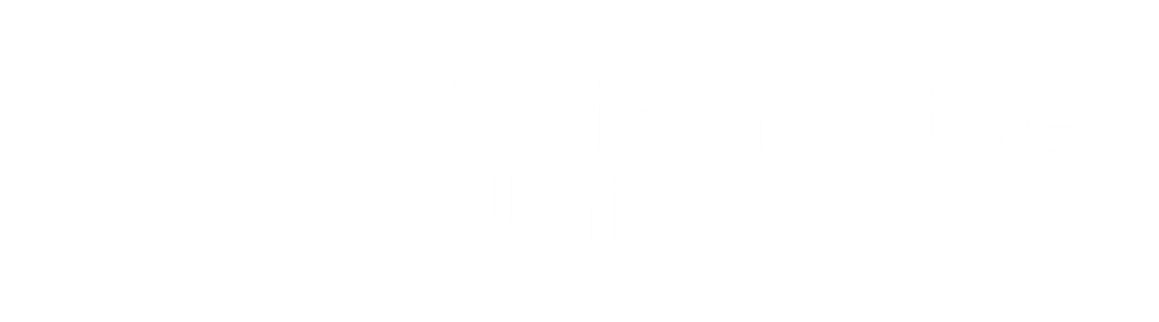 Quality cannot be copied; there is no step-by-step cookbook that applies equally to all company situations and cultures.	
							- Ernst & Young
Organizational awareness
Improvement structures and methods
Focus
The Pareto principle
The improvement roadmap
Agenda
Organizational Awareness
What is it that you do?
How well do you do what you do?
Can you prove your standard of performance by reliable, relevant data from customers and operations?
Do you know where your gaps are, and how large they are?
Do you have a methodology to narrow the gaps consistently and maintain this level of performance?


Used with permission from the Filardo Group.
Know when you need to improve
Customer dissatisfaction.
Poor results | failure to meet performance targets.
High financial and resource costs.
Excessive time to complete services.
Poor process inputs.
Process is highly complex.
Process limitations.
Improvement structures
ITIL
Provides structure for general, service and technical management practices.
Continual Service Improvement surrounds the ITIL core.
Does not provide a roadmap or tools.
Encourages the use of Lean and Six Sigma.

Process improvement methods
Provides the roadmaps and tools for improvement.
Comparison of structures
Six Sigma
Roadmap
Continuous Service Improvement
Lean
Plan
Define
Clearly identify what you need to improve and the size of the performance gap.
Identify the approach
Define what to measure
Collect data
Measure
Identify and quantify root causes.
Process data
Analyze
Analyze data
Do
Improve
Develop solutions to close performance gaps and check to ensure they work.
Present and use the data

Implement improvements
Check
Control
Implement solutions, solidify gains, repeat as needed.
Act
Focus
Y	 = 	f 		(X)
Outputs
Process
Inputs
Focus
Y	 = 	f 		(X)
Outputs
Results
Service Experience
Tangible items
Process
Actions taken
Defined steps
Inputs
Equipment
Knowledge and experience
Materials
Technology
Focus
Y	 = 	f 		(X)
Outputs
Results
Service Experience
Tangible items
Process
Actions taken
Defined steps
Inputs
Equipment
Knowledge and experience
Materials
Technology
Symptoms
Root Causes
The Pareto Principle
Eighty percent of the variability in results can be attributed to twenty percent of the inputs that go into them.
80|20
The right issue and desired results
How is the issue manifesting?
Are we meeting internal standards?
What results do our customers need and expect?
Are we seeing the root causes or the symptoms?
Tools
Affinity diagramming.
Charter.
Kano analysis.
Pareto analysis.
Process mapping.
SIPOC-R.
Value analysis.
Value stream mapping.
Voice of customer analysis.
Find and quantify gaps
Measure and understand your current state process.
Compare the current state to the desired state.
Identify, quantify and prioritize gaps.
Tools
Analysis of measurement systems.
Critical to quality analysis.
Data collection methods.
Graphical variable analysis.
Statistical analysis.
Yield.
Root cause analysis
Determine where performance gaps exist.
Quantify the size of the performance gap.
Describe the desired state.
Outline the action needed to address the issue.
Identify and prioritize root causes.
Tools
5 Whys.
Cause and effect analysis.
Design of experiments.
Graphical variable analysis.
Hypothesis testing.
Interrelationship analysis.
Opportunity assessment.
Regression analysis.
Close the gaps
Develop solutions for the key root causes.
Select and test the best solutions.
Gather performance data from the testing.
Tools
5S.
Brainstorming.
Cost | benefit analysis.
Lean waste reduction.
Mistake-proofing.
Modeling.
Piloting.
Risk planning.
Visual workplace controls.
Solidify gains
Create control and response plans.
Communication.
Final process documentation.
Risk planning.
Training for staff.
Implement process monitoring.
Develop reporting tools.
Tools
Communication plans.
Continuity manuals.
Performance standards.
Process mapping.
Risk and reaction planning.
Statistical process control monitoring.
Training plans.
Value stream mapping.
Questions
Resources
Ho, Linh C. (2008) IT Management. How to use Six Sigma to Complement ITIL v3. Retrieved from https://www.eweek.com/it-management/how-to-use-six-sigma-to-complement-itil-v3
Invensis. (2018). ITIL. An overview of ITIL CSI and the 7-Step Improvement Process. Retrieved from https://www.invensislearning .com/resources/itil/overview-of-itil-csi-and-the-7-step-improvement-process 
Jha, Sumit Kumar. Industries>Software/IT. ITIL and Six Sigma Make a Winning Combination for IT. Retrieved from https://www.isixsigma.com /industries/software-it/itil-and-six-sigma-make-winning-combination-it/
Organizational 
Performance
Office